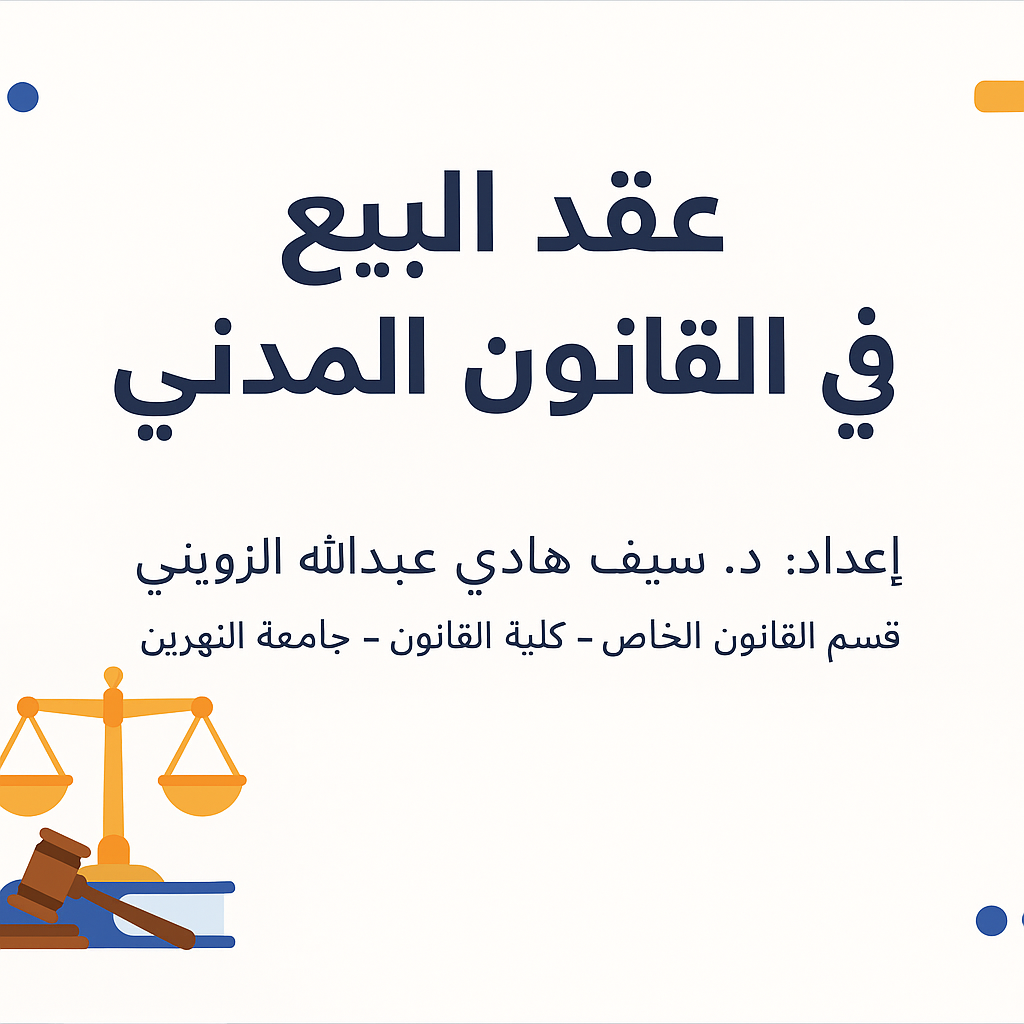 مقدمة عن عقد الإيجار
عقد الإيجار هو اتفاق يلتزم بمقتضاه المؤجر أن يمكن المستأجر من الانتفاع بشيء معين لمدة محددة لقاء أجر معلوم.
الأساس القانوني لعقد الإيجار
نظم القانون المدني العراقي عقد الإيجار في المواد من 721 إلى 770، ويشمل إيجار المنقول والعقار.
أركان عقد الإيجار
يتكون من الرضا، المحل، والأجرة، وهي أركان ضرورية لصحة العقد.
الرضا في عقد الإيجار
يشترط أن يكون خالياً من العيوب كالغلط، الإكراه، أو التدليس، ويؤثر ذلك على صحة العقد.
المحل والأجرة
يجب أن يكون محل الإيجار مشروعًا ومعلومًا، وأن تكون الأجرة محددة أو قابلة للتحديد.
أثر عقد الإيجار
ينتج عنه التزامات متبادلة بين المؤجر والمستأجر، تشمل تسليم العين المؤجرة ودفع الأجرة.
أنواع عقد الإيجار
يشمل الإيجار السكني، التجاري، الزراعي، وغيرها من الأنواع التي تختلف باختلاف المحل.
الإيجار في الفقه الإسلامي
يُعرف بالإجارة، ويشترط فيه التراضي، المحل المشروع، وتحديد الأجرة والمدة.
الإيجار الباطل والقابل للإبطال
الباطل يفتقد أحد الأركان، والقابل للإبطال يشوبه عيب في الرضا.
التطبيقات القضائية لعقد الإيجار
تناولت المحاكم العراقية عدة مسائل مثل الامتداد القانوني والإخلاء والتعويض.
خاتمة وتوصيات
أهمية صياغة عقد الإيجار بدقة، والتوصية بوضع نصوص خاصة بالإيجارات الحديثة.